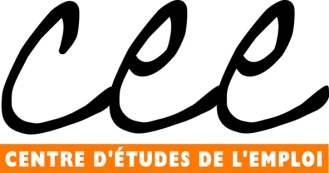 Company organisational changes 
and long term sickness absence and injury leave: results from a difference in difference approach
Mohamed Ben Halima (CEE et TEPP), 
Nathalie Greenan (CEE et TEPP), 
Joseph Lanfranchi (CEE et LEMMA), 
Laetitia Otte (DARES)
Conférence TEPP 2016
Saint Denis de la Réunion
Outline of the presentation
Motivation and aims



Data description
	 Coi and Hygie databases
	 Definition of organisational changes
	 Long term sickness absence
	 Sample and descriptive statistics

Econometric framework
	 Treatment effects during and after the changes
	 Difference in differences methodology



Sample average effects of organizational changes on health
	 Results for the overall population of employees in changing firms
	 Results by gender
	


Concluding remarks
Motivation
Standard models assume that employers make adjustments to the production process to maximise profits, rather than employee wellbeing (Bloom and Van Reenen, 2007; Freeman and Kleiner, 2005).
However are firms perfectly rational? 
Furthermore, more and more employers do not share the simplistic view of Friedman saying that “The social responsibility of business is to increase its profit”
Indeed, from the society point of view, the social consequences of poorly managed changes at work appear as quite serious,
The International Labour Organization estimated at 4% of the GDP the economic losses created by work accidents and occupational diseases.
In 2009, for each European worker, the European Commission estimates that respectively 1,3 and 2,1 working days are lost because of work accidents and work related health problems.
In France, the daily benefits for work accidents and occupational diseases experience the fastest increase in 2010, the average costs of a work accident are 3000 euros, 24000 euros for cumulative trauma disorders.
Organisational changes and health at  work (1)
There is uncertainty about the impact organisational changes are likely to have on employees’ health.
On the one hand, if those changes enrich employees’ working lives, this is likely to improve their mental and physical health.
On the other hand, if these changes are simply a means of intensifying worker effort, this may lead to a higher incidence of illness, injury, absence and stress.
Furthermore, even if organisational changes enhance workers’ control over their job, the process of their introduction can generate uncertainty leading to increased anxiety among workers.
Also, a supplementary question is the length of this alleged effect of organisational changes on employees’ health. These effects on long-term sickness absence are unlikely to persist since those worst affected will choose to leave the organisation while the remainder are liable to adapt over time (Kahneman et al., 1999).
Organisational changes and health at  work (2)
Different studies show that the introduction of new organisational practices tends to increase working intensity and consequently deteriorates health: Green (2004), Cottini and Lucifora (2010).
The process of innovating can also generate anxiety: Bordia et al. (2004),
Workplace reorganisations causes different work-related mental and physical health problems: Pollard (2001), Osthus (2007).
Social support can help workers cope with workplace innovation, Bryson, Dale-Olsen and Barth (2014) find supportive evidence for the buffering effect of unionisation in mitigating the negative impact of workplace innovation on job anxiety.
In France, Euzénat et al, (2013) found that obtaining ISO9001 standard decreases work accidents in firms with more than 200 employees, whereas adopting goods and services labelling increases work accidents.
What type of database do we need ?
Employer-employee linked dataset with:

indicators of innovations in terms of tools or practices defining the technology and organisation of production at large at firm or establishment levels.

Precise measures of health indicators at employee level:
health status
 degrees of physical functioning
 problems with work caused by physical health
 degrees of bodily pain and the extent to which pain interferes with normal work
 work accidents
 occupational disease
sick leave
The COI Survey
The observed units are private firms in the non-agricultural market sector with 10 employees or more. Financial sectors and research and development are included, but services to individuals are excluded.
The data were stratified by industry and company size with a comprehensive layer beyond 500 employees. This sample contains 13697 units. 
Very precise set of information about the use in 2006 and 2003 of a large set of tools which diffusion within the population of companies was large enough to justify a question in a national survey:
 like just in time, ISO certification, traceability, enterprise research planning etc,
The Hygie database
Merging two French administrative files : National retirement pension fund (CNAV)  and National Health Insurance Fund (CNAM-TS)
The CNAV data served as the entry point with a sample of 804,599 beneficiaries in 2005 aged from 22 to 70 with at least one work quarter qualifying for retirement during the course of their lives. The CNAM-TS data concern National Health Insurance beneficiaries for which at least one reimbursement was received in 2004 or 2005. 
CNAV and CNAM-TS data matching allowed to build the HYGIE panel of 538,870 beneficiaries from 2005 to 2010. It records:
individual information about socio-demographic characteristics, professional career, medical consumption, sick leaves
information about the identity of employers
complete retrospective career information including data about periods of long term sickness absence and injury leave before 2005.
Matching Hygie and COI
Within HYGIE, we kept all individuals on whom we observe the identity of the employer between 2003 and 2005, that is the period of observation of  employer characteristics in the COI survey. 

We were left with a set of 477 250 individuals employed in the whole private sector. Then, we matched the 13 697 units surveyed in COI with the employers of this set of individuals. 

We found 12 366 COI firms employing employees in Hygie, that is a match rate of around 90%.

The total number of matched employees is 26 499 individuals.

Our working sample retains those 26 321 employees who have contributed at least four months to social security.
Timing of changes
We compare the absence behaviour of employees before, during and after the changes have been implemented by their company
Experimental Period
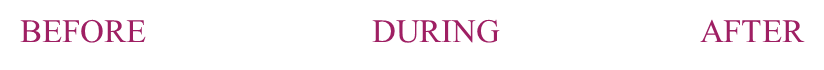 Experimental period: 2003 to 2008 
Before organisational changes period: 2000 to 2002 
During organisational changes period: 2003 to 2005 
After organisational changes period: 2006 to 2008
Measurement of employer  Changes ? (1)
11
Tools used by the organisation= models of organised action
Through the adoption or dropping of tools, employers reveal their intentions of change
Focus on cumulative adoption: it weighs stronger on evolutions of work than the adoption of any specific tool because:
There is a strong heterogeneity in the uses by employers of any given tool
Cumulative adoption of tools reveals a strong intention of change / a new orientation in work practices
Measurement of employer  Changes ? (2)
12
We build two synthetic indicators to measure changes in the uses of two families of tools often described as complementary from the point of view of economic performance
Information and Communication Technologies→ equip the information system
Management tools→ equip the production system
Over 2003-2006/2007
 We build indicators that are comparable over time
Selected tools
13
Management
ICTs
Quality certification
Environmental and ethical certification
Methods of problems solving
Tools for labelling goods and services
Satisfaction surveys of customers
Management of production just in time
Tools for tracing goods and services
Contractual commitment to provide a product or a customer service within a limited time
Requirement for suppliers to meet tight deadlines
Long term relationships with suppliers
Call and contact Centres 
Teams or autonomous work groups
Customer relationship management
Web site
Local area network
Intranet 
Extranet 
Electronic data interchange system
Database(s) on the management of human resources
Database(s) for R&D
Tools for data analysis
Tools for interfacing databases
Tools for automated data archiving
ERP
Software or firmware for the management of human resources
Software or firmware for R&D
Groupware
Workflow software
Three treatment groups and a control group
We performed Multiple Correspondence Analyses on each families of tools to obtain a continuous scale measuring the extent of the changes in each dimension. The higher the firm value on this scale, the more intense are the organisational changes in the given dimension
For each type of change, we consider that under a given threshold its magnitude is marginal and build two change dummies from which we distinguish four change states
ICT changes only
Managerial changes only
Both ICT and managerial changes
Inertia
According to the type of change of their employer, employees are considered as belonging to three treatment groups or to a control group (inertia)
Long term absence and injury leave
The outcome we examine is the occurrence of a long term absence or injury leave.
For the National pension fund, a private sector worker will validate for his pension a period equivalent to a working period when he has experienced 60 consecutive days of absence from work compensated by the National Health Insurance System.
Every year of the professional career of the individuals from the Hygie database, we identify if they experienced such a long term absence.
The National Health Insurance System identifies four different causes for this long term absence: 
severe illness,
work accidents,
occupational disease,
maternity.
Selection of the sample of study
After the merging of the Hygie database with the COI survey, we were left with 26 321 individuals
We evaluate the effects of organisational changes between 2003 and 2005 on long term absence. 
In the treatment group are included workers employed in the same changing firms for the whole three years period : 5 745 workers
In the control group, we impose a similar condition in inert firms to prevent any selection effect: 8 875 workers
We are left with a total of 14 620 individuals in 4030 firms.
Among these, 10,7% were hired in a firm sampled in the COI survey at the beginning of the treatment period (2003-2005).
Sample and descriptive statistics
Sample and descriptive statistics
Treatment effects during and after changes
Observation of long term sickness absence of employees working for firms sampled in COI during the whole period of organisational changes (2003-2005) and who remained employed with the same employer during the years following the organisational changes (from 2006 until 2008). 
Changes intervene between 2003 and the end of 2005 but may create instantaneous disorders in the work environment of employees, Unlike treatment due to a change modifying the rules straightaway, our treatment and its effects may be confounded in time.
However, organisational change may also be a lengthy process (ISO certification for example) and have positive or negative impacts on the long run.
Selection of workers in changing firms
The selection into firms experiencing organisational changes is addressed by contrasting their employees with highly comparable employees who display a similar propensity to work for changing firms. After conditioning on labour market and health history and individual characteristics, the choice of working in changing firms is then assumed random. 
Matching of treated and control individuals using the Coarsened exact matching method proposed by Iacus, King and Porro (2008). Matching involves pruning observations that have no close matches on pre-treatment covariates in both the treated and control groups. 
Once the coarsened exact matching algorithm run, we use the output from it and run estimation of the sample average treatment effect for the treated using classic difference in differences estimator. 
The rate of matching between treated and control individuals is very high, superior to 90%.
Difference in differences estimator (1)
Difference in differences estimator (2)
Sample average effects of organisational changes on long-term sickness absences
of treated employees during the period of changes (Coi-Hygie)
Sample average effects of organizational changes on long-term sickness absences
of treated employees after the period of changes (Coi-Hygie)
Discussion of results (1)
In all regressions we observe the same core result:
Negative impact of changes in one dimension only on long term absence
Positive impact of joint changes in ICT and management tools   
 Possible explanation : 
Cumulative changes are a bigger shock on work organisation and create more disorder that prevents employees from using health preserving strategies because of the related increase in work intensity , there are less hazards associated with a change in one dimension only which is more likely to be mastered by the organisation 
Note 1: the literature on the complementarities between the two families of change stress the fact the performance return is higher when both families of changes are implemented together
Note 2: during the observed period, the most frequent configuration of changes is ICT changes only
Link with the new stress-desequilibrium theory by Karasek (2008)
Sample average effects of organizational changes on long-term sickness absences
of treated male employees during the period of changes (Coi-Hygie)
Sample average effects of organizational changes on long-term sickness absences
of treated male employees after the period of changes (Coi-Hygie)
Sample average effects of organizational changes on long-term sickness absences
of treated female employees during the period of changes (Coi-Hygie)
Sample average effects of organizational changes on long-term sickness absences
of treated female employees after the period of changes (Coi-Hygie)
Discussion of results (2)
There are gendered differences in the timing and strength of impacts
Women are mainly  impacted during the period when changes are implemented and impacts (positive and negative) are stronger
Men are impacted after the period of change
 Possible explanations: 
Men have on average more voice than women in workplaces, they are better able to influence the content of changes and to adapt them to their needs. This effect goes partly through part time work which is negatively associated with voice
References: Green, 2012; Howel et al., 2015 
Note :  we checked that gendered differences are not related to maternity leave as younger women are not more absent than older ones
Health behaviour of men and women differ: facing similar health problems, women are more likely to contact earlier their physician
Reference: Courtenay, 2000
Discussion of results (3)
There are gendered differences in the forms of change that are negatively associated with long term absence
Women are positively impacted by managerial changes only. This impact is the only one that seems to persist and to become stronger after the period when the changes are implemented.
Men are positively impacted by ICT changes only and this impact is the only one that starts to show up during the period when the changes are implemented
Possible explanation : 
existence of a digital gender divide, men are in a better position than women to reap the benefits of new technologies.
Reference: Erickson et al., 2004
In search of an explanation for the positive impact of management changes…
Discussion of results (4)
Men with more seniority in the company suffer more from ICT changes than from managerial changes.
Men that were already in the company before the period of change suffer from more sickness absence than new recruits when ICT changes only are implemented than when managerial changes only are implemented.
Possible explanation : 
higher skill obsolescence associated with ICT changes for men
Reference: Erickson et al., 2004
Conclusion
Joint changes in ICT and managerial tools increase long term absence when changes in one dimension only tend to reduce it
More intense and complex changes would generate a disequilibrium within the organisation which increases occupational risks   

There are gendered differences in how changes impact long term absence
Change impacts are stronger for women than for men and are more likely to occur during the period of change, when for men they are more likely to occur after the period of change 
Managerial changes only reduce women’s long term absence when ICT changes only reduce men’s long term absence 
However, men with more seniority in the company suffer more from ICT changes than from managerial changes
Need to better understand the gendered construction of health behaviours as well as that of technology and managerial tools in devising occupational safety and health policies in contexts of organisational change